Community Pharmacy Technician Apprenticeship Programme
Supporting community pharmacy to grow their workforce
[Speaker Notes: Standard title slide]
Welcome
Please ensure your mic is switched off to avoid background noise
Please be aware of your background if your camera is on
If you have any questions during this meeting, please either:
 	
	use the raise hand icon

	use the Q&A to ask questions 

A copy of this slide deck will be shared with registered attendees after the meeting
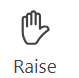 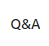 Agenda
Policy Drivers
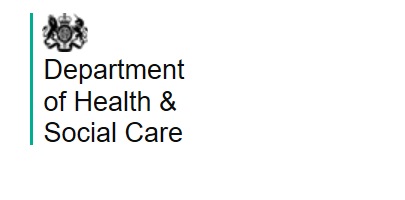 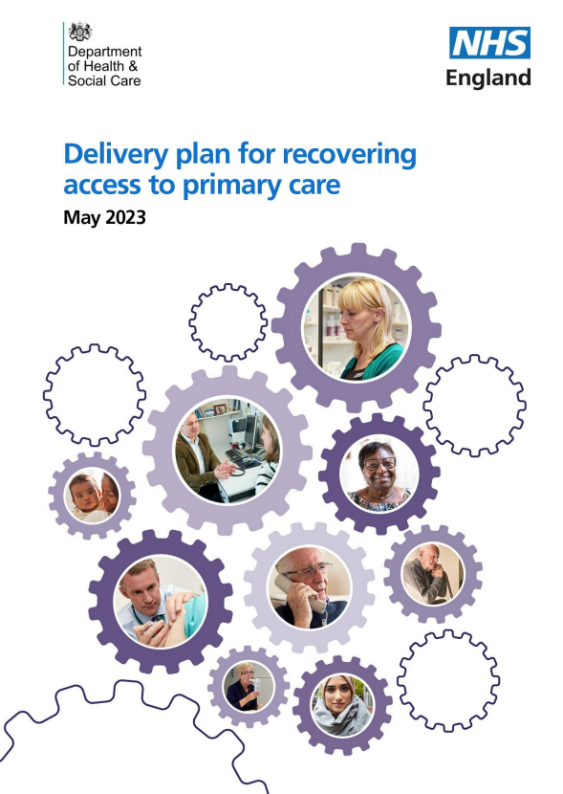 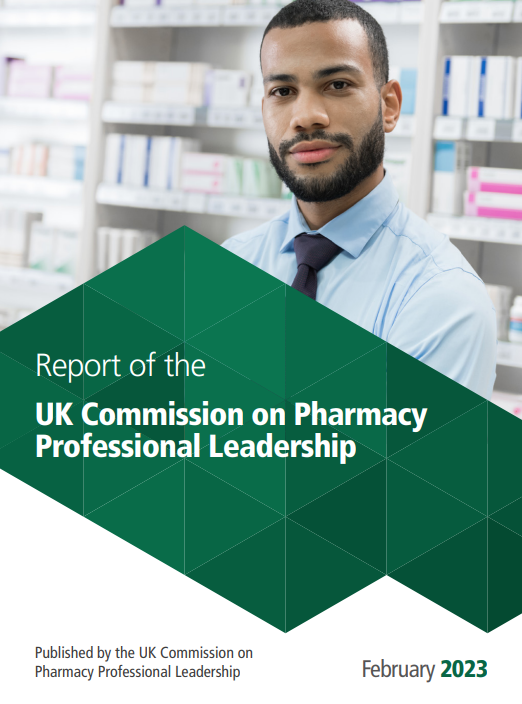 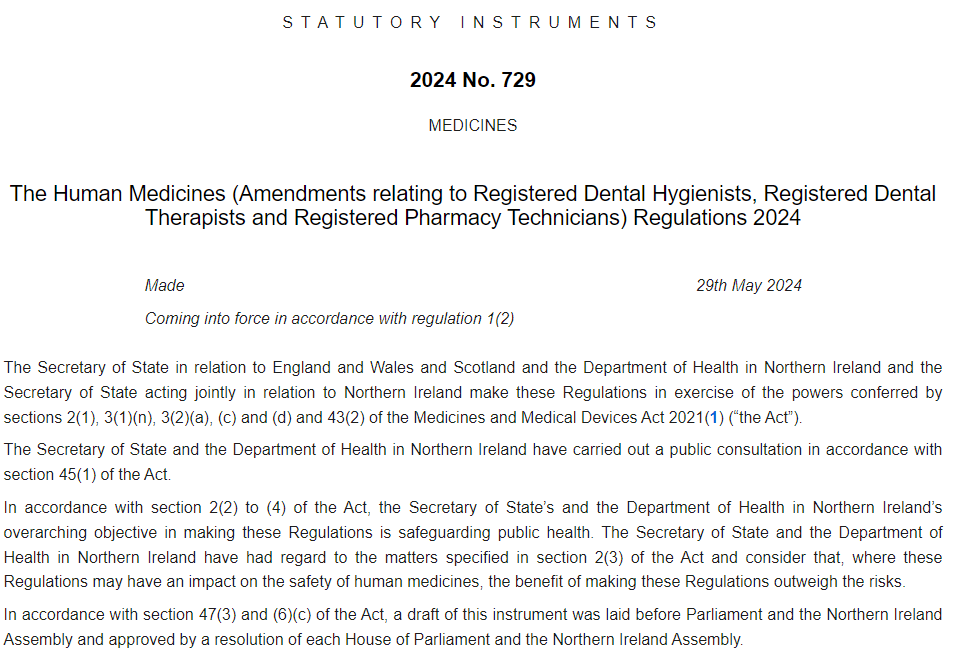 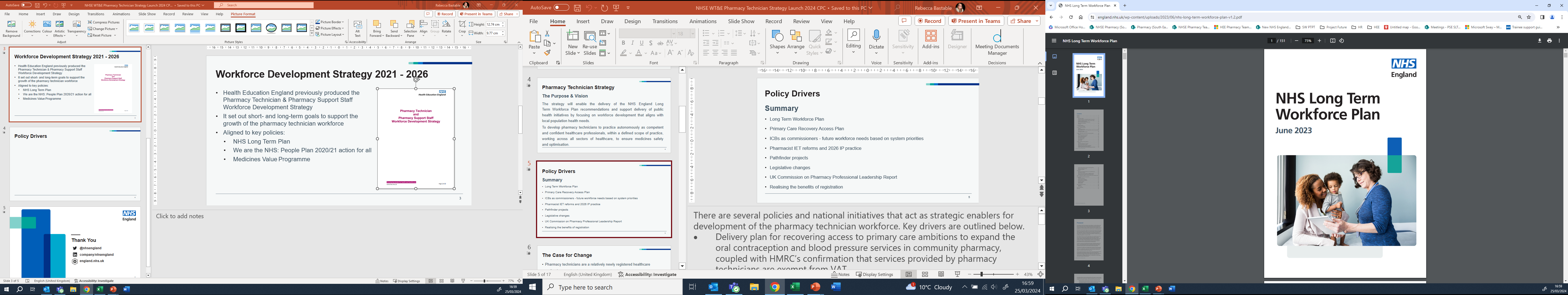 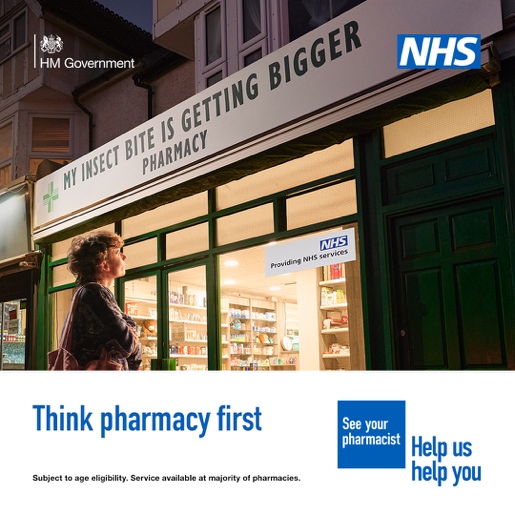 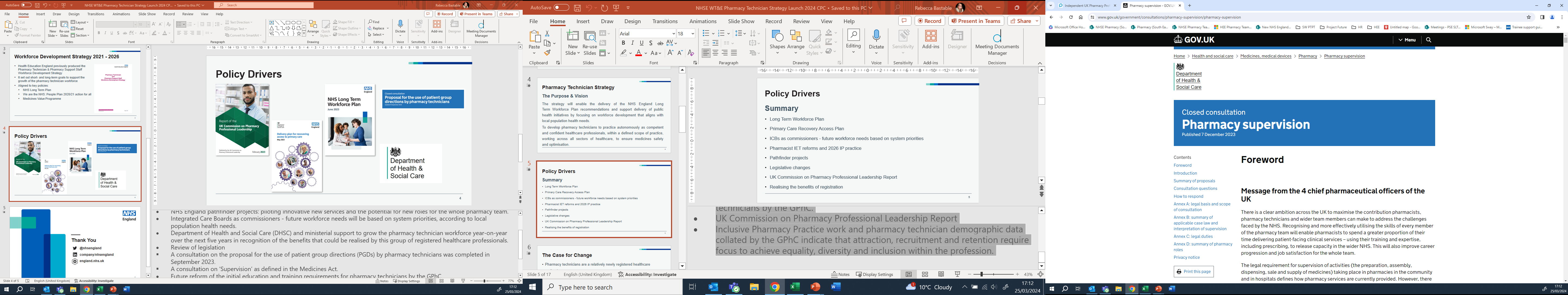 Why Train PTPTs?
Demand for Pharmacy Technicians
Demand is growing for pharmacy technicians to be available to support delivery of new service models, which means that there is a growing recognition that pharmacy technicians have a key role in supporting all sectors of care. 

Development of training programmes for PTPTs will support workforce growth and ensure training pathways are in place for pharmacy technicians to meet the needs of the current and changing landscape.
Why Train PTPTs?
Grow Your Own
Training a PTPT is a long-term investment to ‘grow your own workforce’ and will support the NHS to meet the increased demand placed on services across sectors.  
Many organisations are struggling to recruit qualified pharmacy technicians with the required experience.
Community Pharmacies can develop their existing staff.
The NHS Long Term Workforce Plan aims to increase the use of apprenticeships aiming to provide 16% of training through healthcare apprenticeship routes by 2028/29, and 22% of all training for clinical staff through apprenticeship routes by 2031/32.
PTPT Role & Activities – Community Pharmacy
PGD awareness
Hypertension Case Finding
Injections / Vaccinations
Device counselling
Final Accuracy Checking
Medication Reviews
Audits
Contraception Service
Smoking Cessation Service
OSCEs
Discharge Medication Service
Shadowing
Patient consultations
BPs
Dispensing
Pharmacy First
CD’s
What is the NHS England Offer?
Funding offer
NHS England – Workforce, Training and Education are offering funding to support the development of education infrastructure to deliver pharmacy technician apprenticeships within community pharmacy.
We will pay community pharmacy contractors £15,053, per pre-registration trainee pharmacy technician (PTPT) per year for the two-year training period to develop and deliver an employer led work-based training programme.
Upon successful completion of training the PTPT will be eligible to register with the General Pharmaceutical Council (GPhC) and work under the protected title of Pharmacy Technician
Training programmes must meet the:
GPhC Initial Education and Training (IET) standards for pharmacy technicians
Health Education England (HEE) Quality framework
Payment
Payments will be paid:
via the NHS Business Services Authority (BSA), Manage Your Service (MYS) portal
monthly, 2 months in arrears for a maximum of 24 months
Additional funding to cover extensions to apprenticeship contracts that exceed 24 months will not be funded.
This funding is for new PTPTs that have not yet been enrolled or started their training and will be employed as a pharmacy technician apprentice.
All PTPTs must be enrolled and have started their training programme by 28 February 2025.
[Speaker Notes: e]
Apprenticeships
What is an apprenticeship?
An apprentice is an employed member of staff with all the benefits of being employed but is also given time to study and train.
The government will fund employers to take on apprentices, paying for their education costs.
In return, it is expected that the employer meets the wages costs, provides practical on the job training, time off to study (minimum of 20% off the job training) and support to the apprentice to achieve the apprenticeship standards. 
Employers must create a create a Digital Apprenticeship Account. Skills for Health has produced guidance to support this.
Any Questions
Please use the raise hand icon or pop your question in the chat box
Programme requirements
Contractors must develop a 2-year programme of work-based training that will be delivered in the workplace.
The training you deliver must:
be overseen by a Designated Educational Supervisor, who must be a registered pharmacy professional to whom the trainee is accountable for no less than 14 hours per week
include the checking of items dispensed by others and medicines reconciliation
provide good experiential learning opportunities
This is the training you are delivering in the workplace, not learning delivered by the education provider
Programme Delivery
Employers should:
ensure PTPTs have a dedicated day each week, throughout the duration of the training programme, to complete learning set by the apprenticeship/knowledge provider.*
ensure trainees are supported with their well-being and appropriate assessments carried out for reasonable adjustments .

*This should be part of their paid employment and may contribute towards their 20% off-the-job training requirement for their apprenticeship.
Education Provision
Must be a GPhC recognised/accredited qualification/course.
We can signpost you to appropriate accredited apprenticeship providers on the National Framework for Pharmacy Apprenticeships managed by Salisbury NHSFT.
Entry requirements vary depending by course provider. Speak to your provider.
As a guide, your PTPT might be expected to have the equivalent of four GCSEs at Grade 4 and above (formally C and above), including mathematics, English language, science and one other subject.  
Please note, your apprentice must meet apprenticeship funding rules including minimum residency, visa requirements and previous qualifications. Your apprenticeship provider will offer guidance on this.
What is expected from the pharmacy contractor?
Responsible for recruitment and HR processes including right to work/visa and DBS checks are completed.
Ensures the individual meets the apprenticeship funding requirements before appointment
Enrols the PTPT with an apprenticeship provider, ensuring that final accuracy checking is included within the two-year programme.
Regularly meets with the apprenticeship provider and updates NHS England WT&E on the PTPT’s progress.
Attends regional programme events
Ensures both the GPhC and apprenticeships supervision requirements are met.
Supervision requirements
Work-based experience must be under the supervision, direction or guidance of a GPhC registered pharmacist or pharmacy technician to whom they are directly accountable for a minimum of 14 hours per week.
Each PTPT must be assigned a designated educational supervisor.
NHS England WT&E have developed supervisor frameworks which can be used as a tool for supervisors to identify the competencies relevant to their role.
Your regional pharmacy team can advise further on training opportunities for supervisors
Designated Educational Supervisor
The designated educational supervisor is responsible for the overall supervision and management of the trainee’s educational progress throughout the 2-year programme. This includes formal assessment and sign-off.
They must have appropriate experience, knowledge and capacity to support the PTPT for the duration of the training programme.
They should work collaboratively with the practice/clinical supervisors to ensure the overall training programme meets the GPhC’s IET standards.
Monitor the apprentice’s progress throughout the training programme and seek feedback for review meetings and appraisals, and final-sign-off.
It is expected they will meet the apprentice at least once a month to ensure holistic care, review progress and provide support.
Designated Educational Supervisor
The designated educational supervisor is responsible for:
Liaising with education provider and updating NHS England on progress
Ensuring inductions are undertaken
Objective setting
Organising workplace shadowing
Organising on the job training
Conducting formative assessments
Obtaining feedback on all areas of work
Conducting progress reviews
Ensuring each placement site has a adequate supervision in place
Ensures everyone in the pharmacy team understands their role supporting and training the PTPT
Facilitating completion of training programme
Countersigning the PTPTs GPhC registration application
Any Questions?
Please use the raise hand icon or pop your question in the chat box
Application process
Application is via an expression of interest (EoI) submitted via an online form
An application template has been provided in the guidance document to support the writing of your EoI.
The online application form will be used to evaluate your expression of interest against set evaluation criteria to determine if/where funding will be allocated
Please refer to the evaluation scoring criteria in the guidance document to assist completion of your EoI
During the evaluation period, a member of the evaluation panel may contact the contractor where any points of clarification are required. It is advised the completed application template would support this discussion.
Application process
To be considered, EoIs must score above 40% of the total weighting. 
Funding contributions will be awarded to the highest scoring EoI per region, with those achieving the next highest score (but still above the minimum) being placed in reserve. 
Please be aware that you may not receive funding if other applications achieve a higher overall score, and all available places are taken despite your application meeting the minimum require score.
Application process
We expect to receive a high number of applications for funding this year.
It is essential that you include as much detail in your application form as possible to enable us to fully assess your bid against the criteria detailed in the Contractor Guidance document.
Free text questions are your opportunity to sell your training programmes and let us know why we should support your application for funding.
Application window
Opened 23 September 2024
Closes 13 October 2024
Completing the Expression of Interest Form
Applications from multiple site community pharmacy chains are welcomed but will be capped at 22 posts nationally.
One EoI form should be completed per organisation and must list each site where a pharmacy technician apprentice will be based. 
There are seven weighted questions that will be used to identify the strength of the EoI to provide a comparative score.
Please consider how the response given demonstrates how your work placed training programme will meet the requirement of the GPhC IET standards for pharmacy technicians and what the programme will offer to enhance the apprentice’s learning experience.
Completing the Expression of Interest Form
There are 5 sections of the EoI to complete
Section 1 requires you to confirm whether all your apprentices will be based in the same region or across 2 or more regions. The 7 NHS England regions are:
East of England
London
Midlands
North East and Yorkshire
North West
South East
South West
Completing the Expression of Interest Form
Section 2 asks for the details of the person completing the EoI or Head Office for submissions from multiple site community pharmacy chains.
Section 3 asks for details of where the trainee is based:
Community Pharmacy branch name and address
ODS Code
How many apprentices you are requesting funding for each site
Region where the apprentice will be based (for National bids only)
Completing the Expression of Interest Form
Section 4 asks for an overview of your training plan. You should describe how the work-based training you deliver will cover each of the 4 domains of the GPhC IET standards, which are:
Person Centred Care
Professionalism
Professional Knowledge and Skills
Collaboration
Please note, we want to know about the training you are going to deliver not what the apprenticeship provider will deliver
Completing the Expression of Interest Form
Section 5 asks about how you will support the apprentice throughout their training. You will be asked to provide details of 
how the PTPT will be supported by your organisation to successfully complete their training.
what your organisation has in place to ensure all staff are treated fairly, with equity, consistency, dignity and respect.
the planned educational and practice supervision in place. Including details of relevant education and training experience and additional information that may support learning experiences.
Further advice is provided in the contractor guidance. You should refer to this before and whilst completion your EoI
Any Questions?
Please use the raise hand icon or pop your question in the chat box
Next steps
Where to go for further queries
Your regional NHS England WT&E Pharmacy Teams
East of England	england.wtepharmacy.eoe@nhs.net 
London		england.wtepharmacy.london@nhs.net 
Midlands		england.wtepharmacy.mids@nhs.net 
North East and	england.wtepharmacy.ney@nhs.net 
Yorkshire
North West		england.wtepharmacy.nw@nhs.net 
South East		england.wtepharmacy.se@nhs.net 
South West		england.wtepharmacy.sw@nhs.net
End slide